Begeleiden
Les 8
Terugblik
Jullie hebben een aantal colleges gehad. We hebben de volgende hoofdstukken behandeld:
Thema 1 (methodisch handelen en doelgericht werken)
Thema 2 (vormen van methodische plannen)
Thema 11 (begeleiden)
Thema 12 (ervaringsdeskundigheid)
Thema 13 (cliënt in zijn kracht)
[Speaker Notes: Deze thema’s heb je nodig voor je eindopdracht.]
Vandaag
Herhaling, Kahoot!

Eindopdracht

Documentaire

Individueel aan de slag

Afsluiten
Herhalingsopdracht
Kahoot over de stof uit de lessen!
Begeleidingsstijlen
Empowerment
Sociaal Netwerk
Cyclisch proces
Motiveren en stimuleren

www.kahoot.it
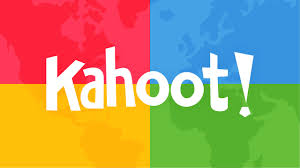 Eindopdracht
Als eerste ga je een documentaire over Lislene kijken. Daarbij maak je de volgende opdrachten:
Beginsituatie uitschrijven
1 SMART-leerdoel opstellen en een activiteit uitwerken
Welke manier van begeleiden zou je toepassen? En waarom? (Onderbouwen) (Thema 11)
Wat zijn de mogelijkheden van Lislene? (Thema 12)
Hou zou je Lislene in haar kracht kunnen zetten? Hoe zou jij haar motiveren/stimuleren? (Thema 13)
Heeft jeugdzorg de juiste keuze gemaakt voor Lislene, waarom wel/niet? En heeft Lislene de juiste keuze gemaakt, waarom wel/niet?
Wat zou jij Lislene nog willen meegeven of toezeggen?
Beginsituatie uitschrijven
Verzamelt informatie over de cliënt
Voorbeelden:
Algemene informatie (stukje geschiedenis)
Wat kan de cliënt wel/niet?
Waarbij wil de cliënt ondersteuning ontvangen of waar is juist de ondersteuning nodig?
Is er al eerder begeleiding geweest? Hoe is dit afgelopen?
Wat zijn de ondersteuningsmogelijkheden?
Budget/hulpmiddelen?
Mogelijk binnen wet/regelgeving?

Belangrijk: Richt op mogelijkheden i.p.v. problemen!
Documentaire
https://www.npo.nl/2doc/14-09-2015/KN_1674018#1549eb498 
Tot minuut 23 (tot de bel gaat)
Volgende les kijken we de documentaire af.


Plenair: Wat weet je tot nu toe over Lislene?
[Speaker Notes: In de documentaire voeren ze ook veel gesprekken met Lislene. Hier zie je veel raakvlakken met het vak gesprekstechnieken. Wat zie je hiervan terug?]
Individueel aan de slag
Eindopdracht: (minimaal 2a4)
Beginsituatie uitschrijven
1 SMART-leerdoel opstellen en een activiteit uitwerken
Welke manier van begeleiden zou je toepassen? En waarom? (Onderbouwen) (Thema 11)
Wat zijn de mogelijkheden van Lislene? (Thema 12)
Hou zou je Lislene in haar kracht kunnen zetten? Hoe zou jij haar motiveren/stimuleren? (Thema 13)
Heeft jeugdzorg de juiste keuze gemaakt voor Lislene, waarom wel/niet? En heeft Lislene de juiste keuze gemaakt, waarom wel/niet?
Wat zou jij Lislene nog willen meegeven of toezeggen?
Afsluiten
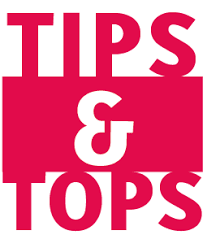 Tips/tops

Vragen?

Volgende week: eindopdracht afmaken